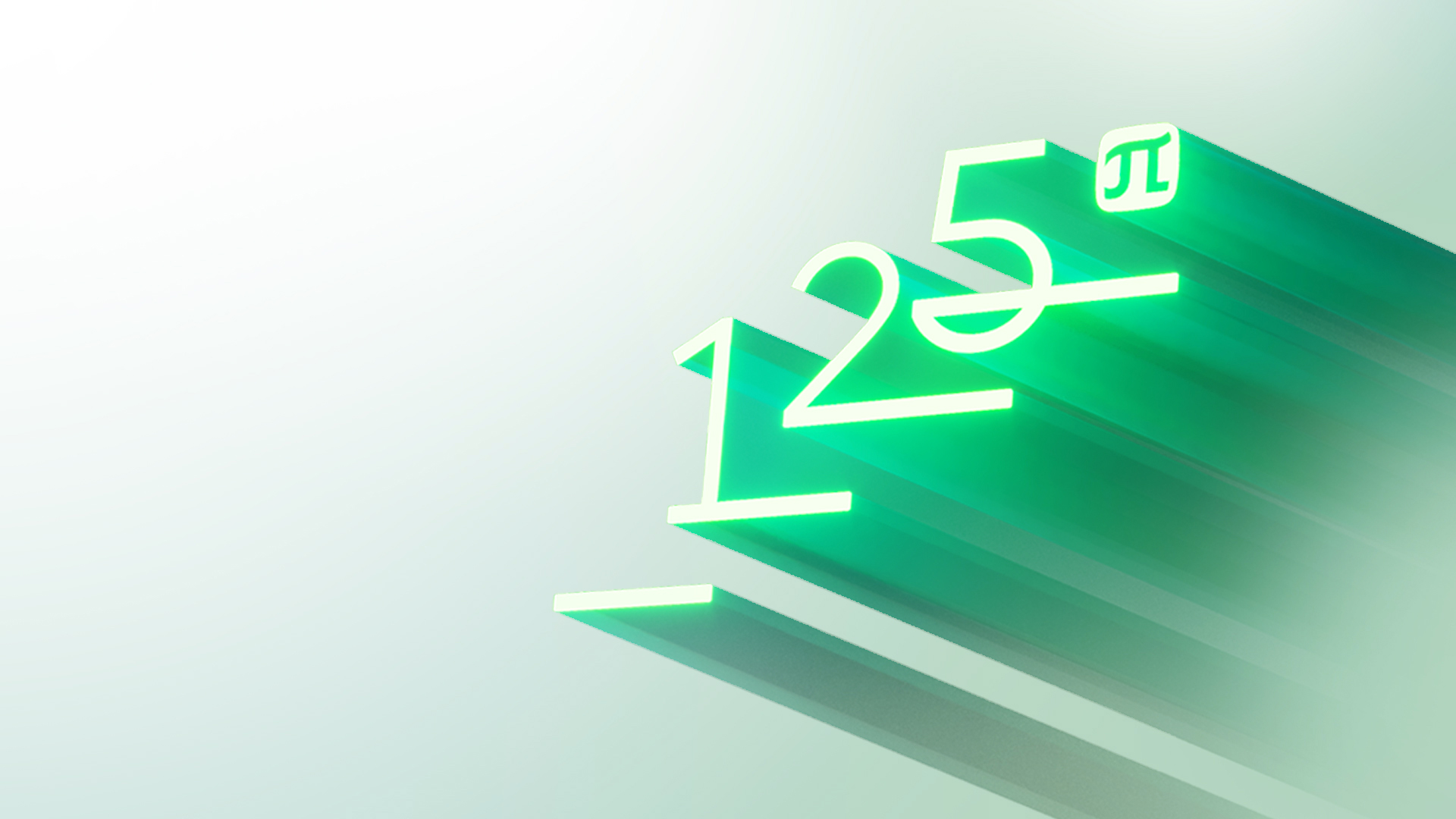 1 марта 2023 г.
О ХОДЕ ПОДГОТОВКИ проекта лабораторныхисследований
Муравьев-амурский 
Владимир Александрович
Начальник лаборатории, 
научный сотрудник кафедры прикладной механики
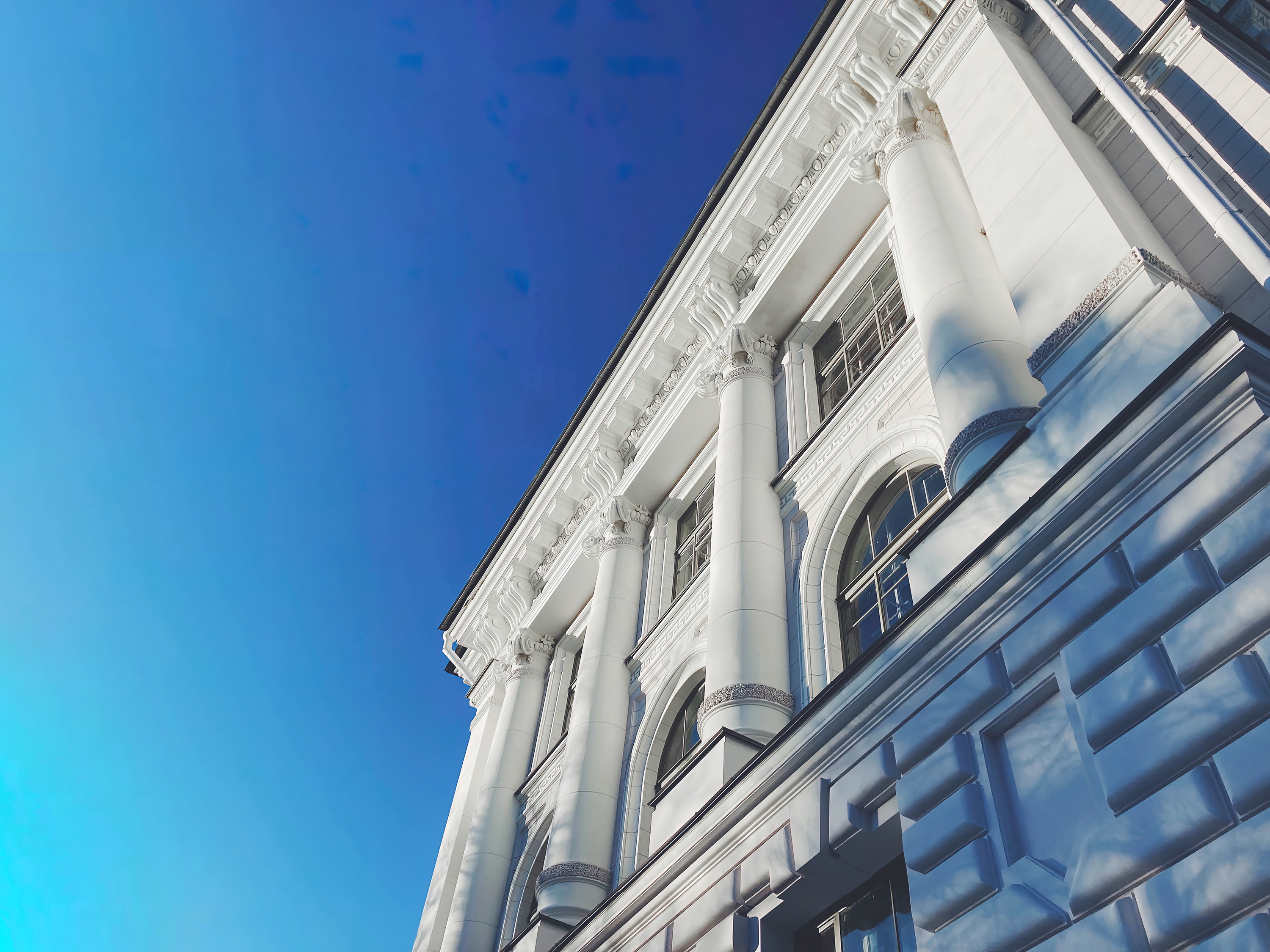 1 марта 2023 г.
О ХОДЕ ПОДГОТОВКИ проекта лабораторныхисследований
Муравьев-амурский 
Владимир Александрович
Начальник лаборатории, 
научный сотрудник кафедры прикладной механики
3
образец слайда - Оформление данных  табличного типа
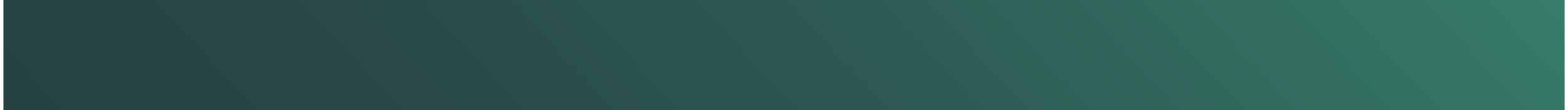 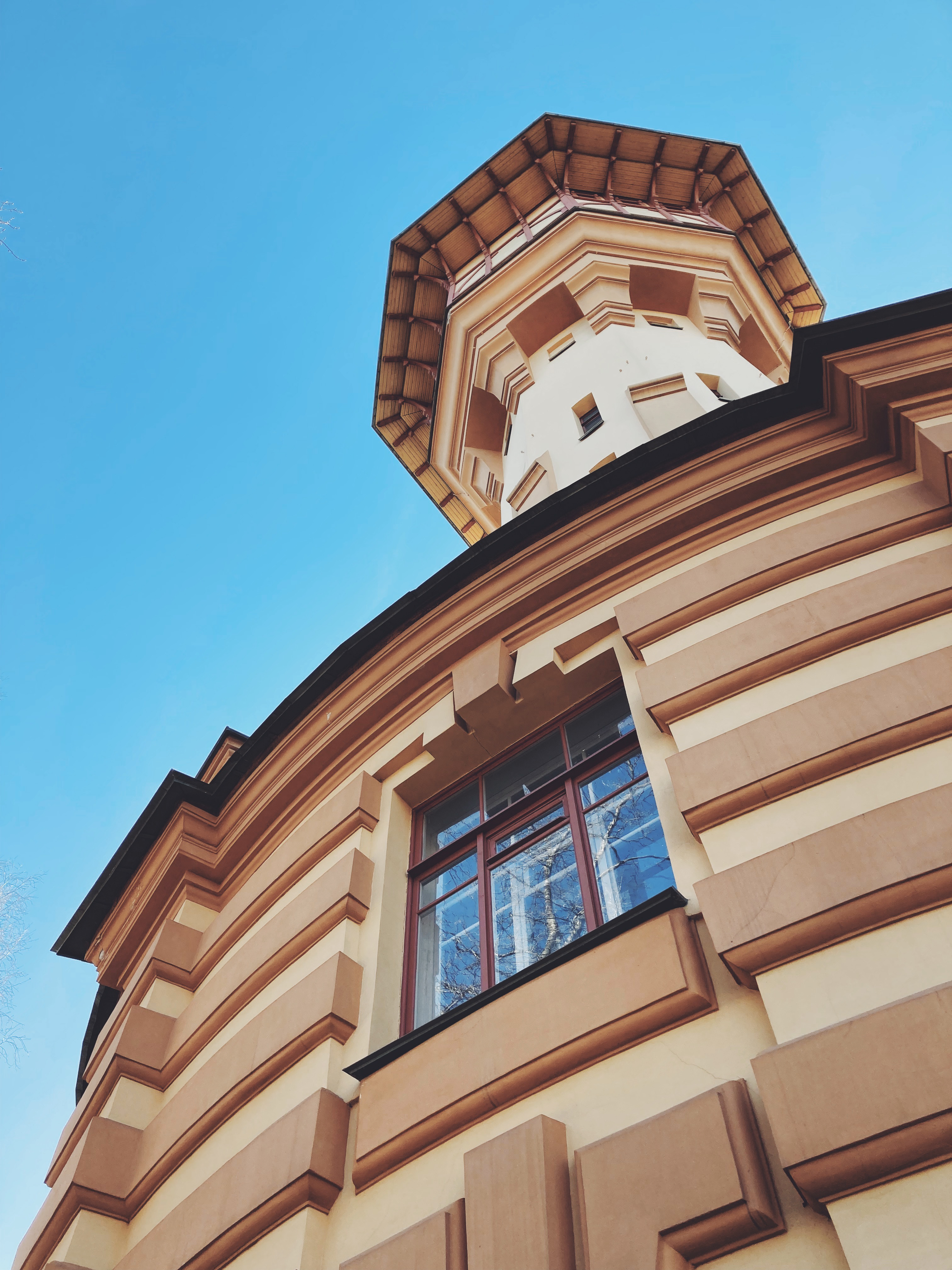 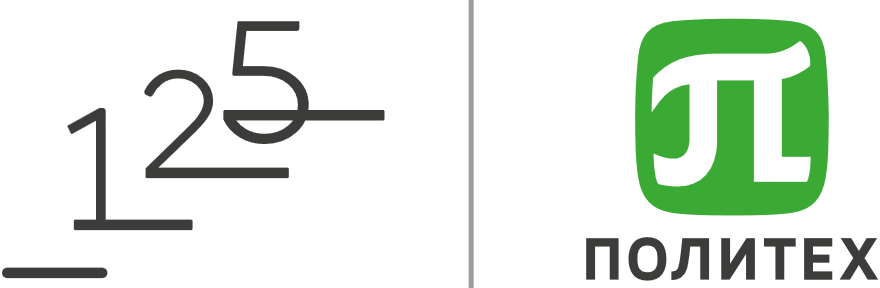 образец слайда для оформления текстовой информации и фото
выполнение лабораторных исследований;
решение поставленных в проекте задач;
тестирование полученных результатов;
изготовление тестовых образцов;
подготовка отчетной документации по этапу 1, подготовка презентационных материалов
подготовка отчетной документации по этапу 2
Образец слайда. мало текста+фото
5
Идейные соображения высшего порядка, а также укрепление и развитие структуры требуют от нас анализа модели развития. Задача организации, широкому кругу (специалистов) участие в формировании предложений.
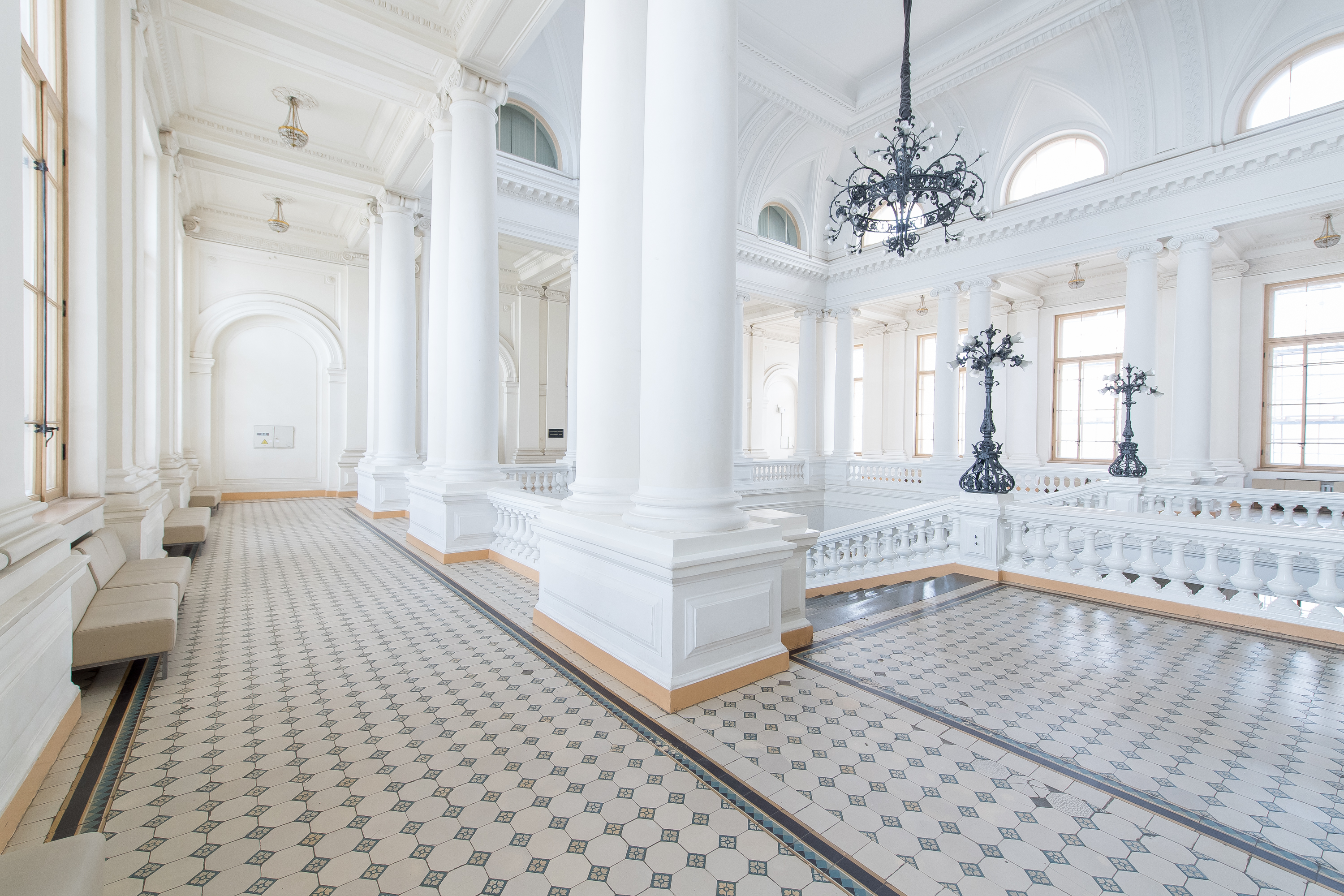 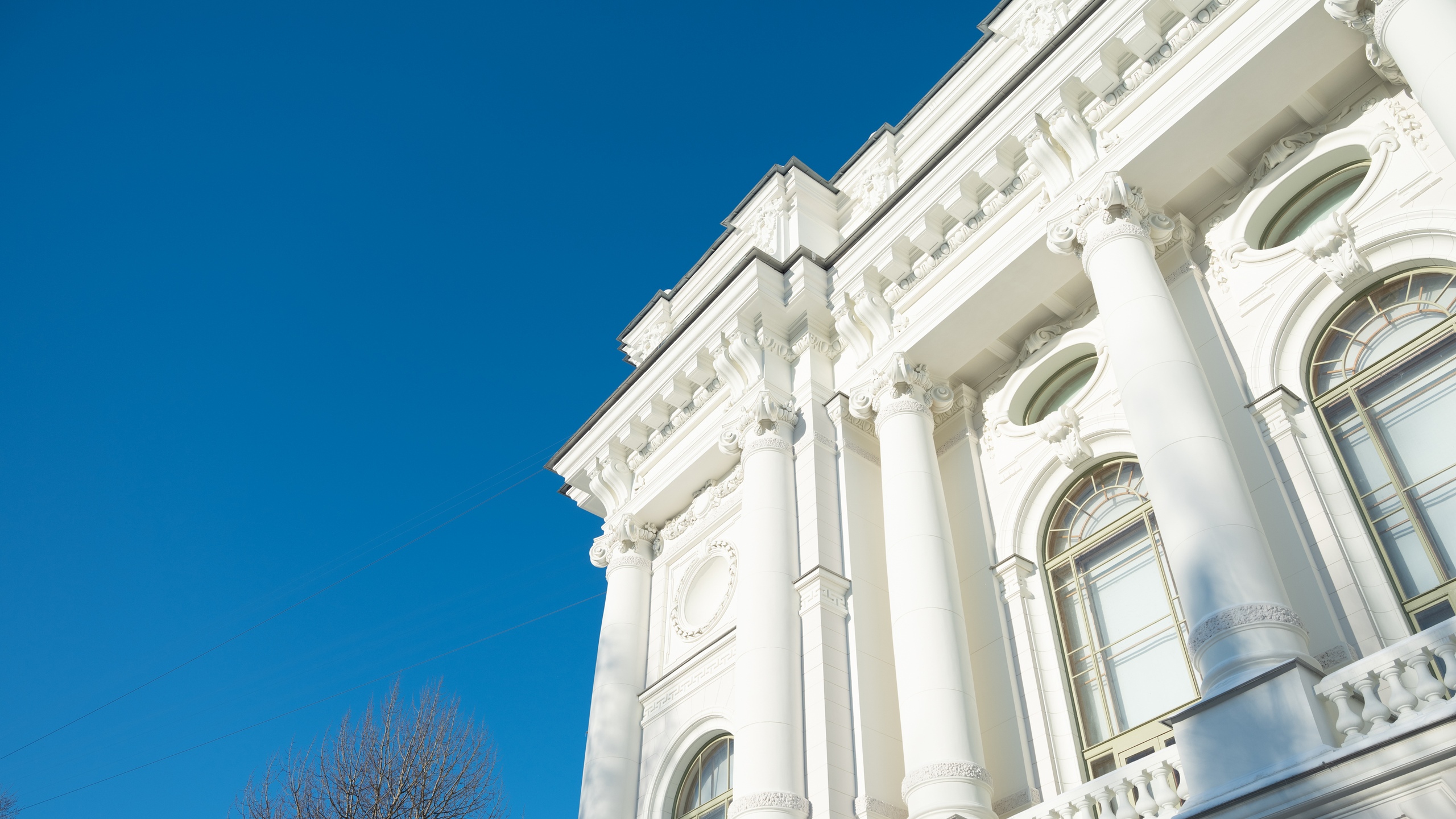 образец слайда для оформлениятекстовой информации
6
С другой стороны дальнейшее развитие различных форм деятельности влечет за собой процесс внедрения и модернизации модели развития. Равным образом реализация намеченных плановых заданий играет важную роль в формировании позиций, занимаемых участниками в отношении поставленных задач. Не следует, однако забывать, что постоянное информационно-пропагандистское обеспечение нашей деятельности требуют от нас анализа модели развития. 

выполнение лабораторных исследований
решение поставленных в проекте задач
тестирование полученных результатов
изготовление тестовых образцов
подготовка отчетной документации
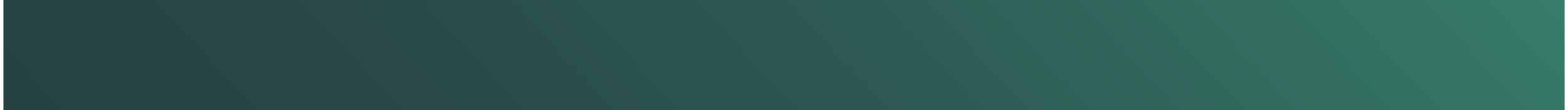 Шаблон слайда.Графики и диаграммы
7
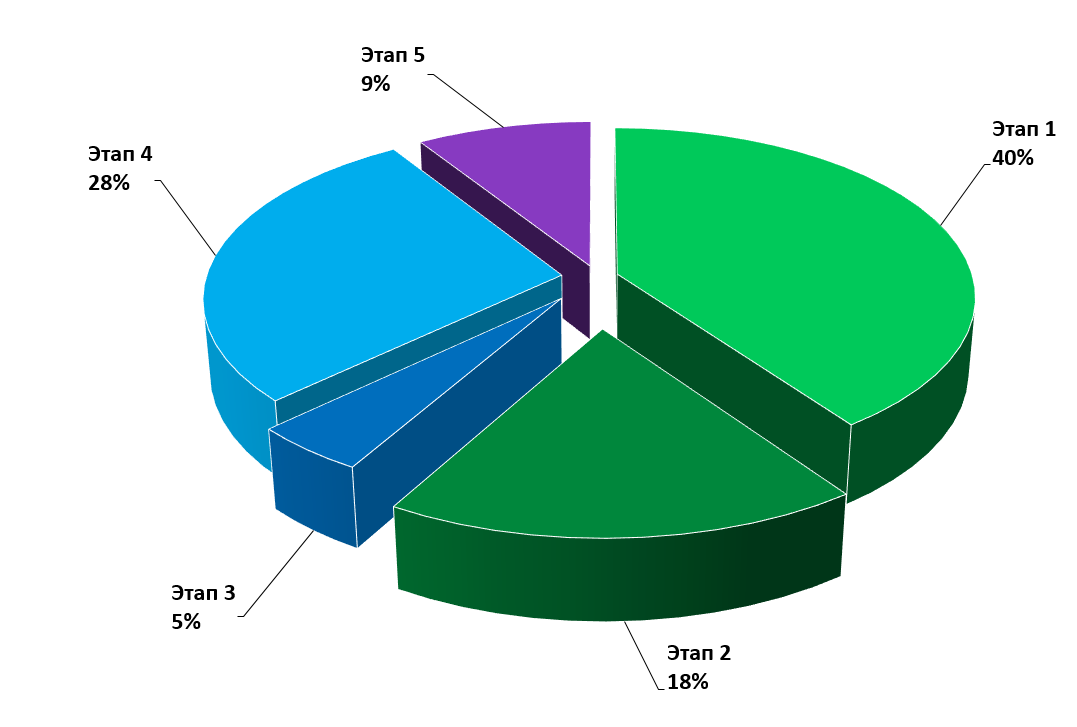 этап 1
этап 2
этап 3
этап 4
этап 5
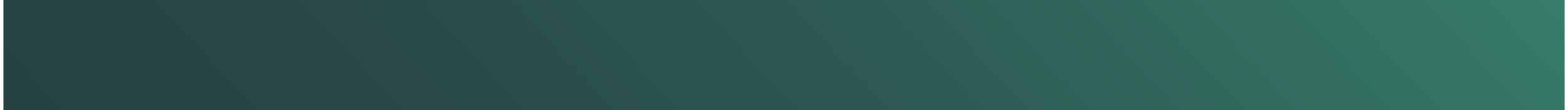 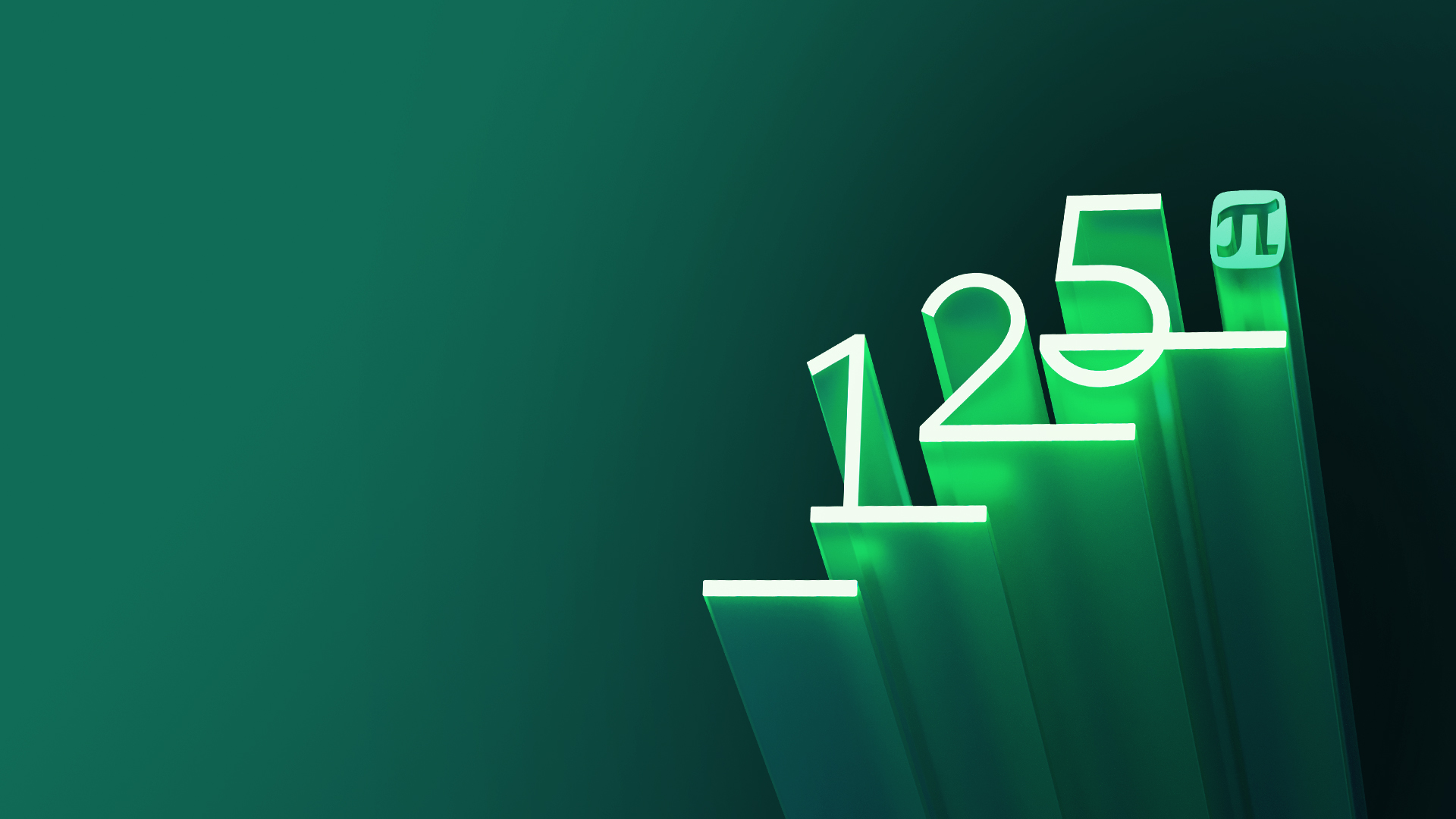 СПАСИБО ЗА ВНИМАНИЕ!